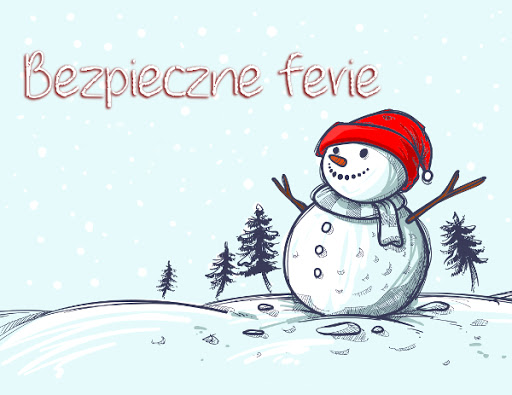 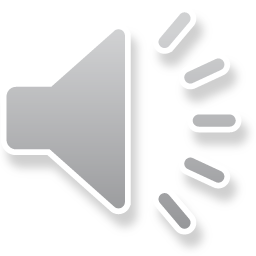 ZAPAMIĘTAJ!
Woda to żywioł, również zimą
Korzystaj tylko ze specjalnie przygotowanych lodowisk
Unikaj zamarzniętych akwenów wodnych 
Nie zjeżdżaj na sankach w pobliżu dróg oraz zbiorników oraz wodnych 
W czasie zjeżdżania zachowuj bezpieczną odległość między sankami 
Nie doczepiaj sanek do samochodu 
Nie rzucaj śnieżkami w pieszych, okna oraz  nadjeżdżające samochody